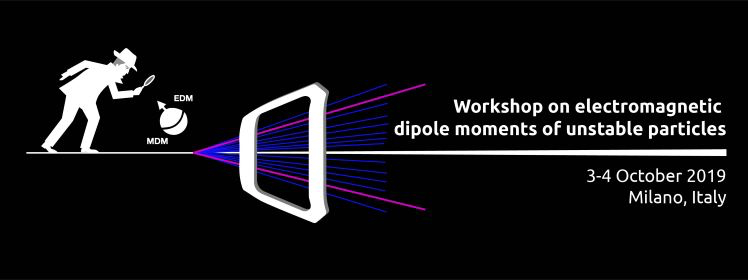 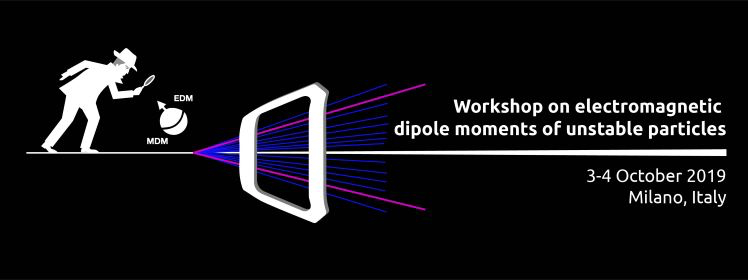 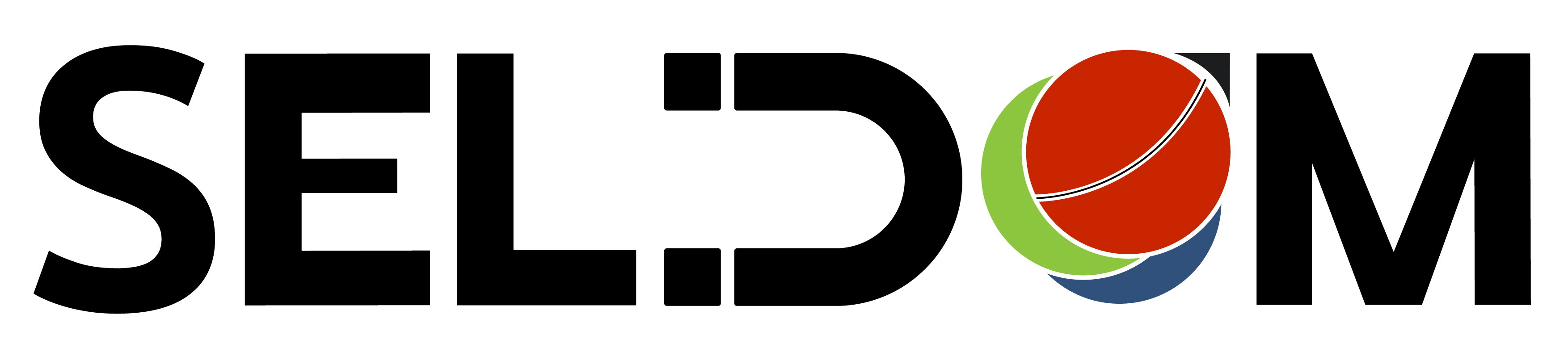 Overview of channeling in bent crystals
Vincenzo Guidi
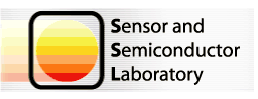 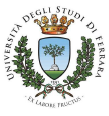 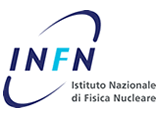 guidi@fe.infn.it
University of Ferrara and INFN - Italy
Outline
Orientational coherent interactions in bent crystals
Experiments with bent crystals at different energies and particles
Summary
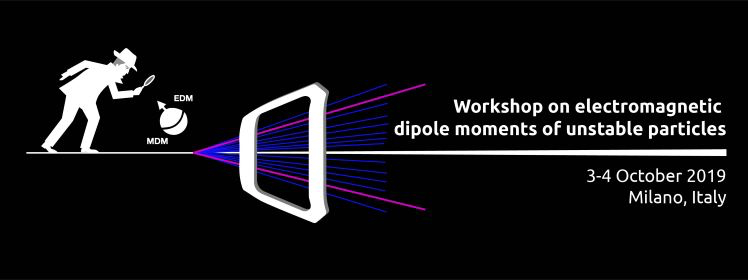 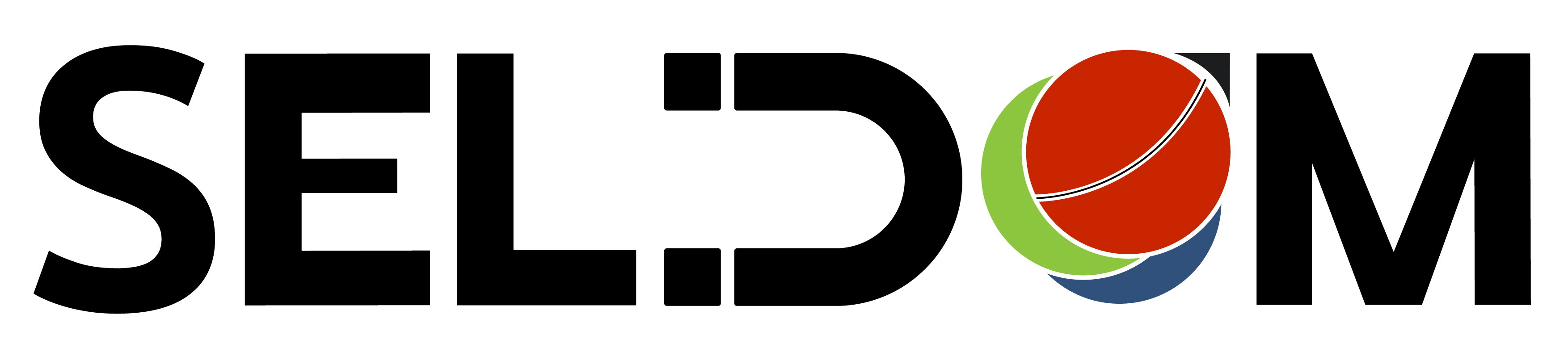 Orientational coherent interactions in bent crystals
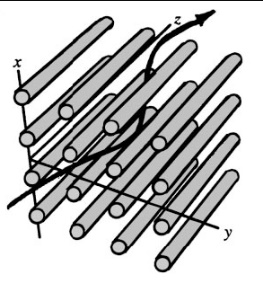 Channeling is the confinement of charged particles traveling through a crystal within atomic planes or strings
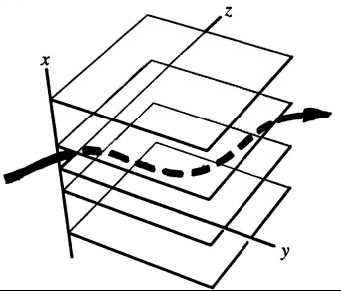 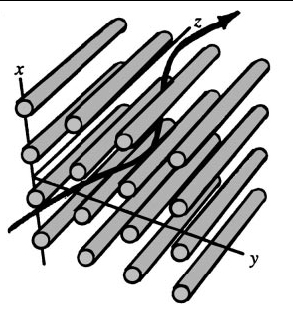 Planar Channeling
Axial Channeling
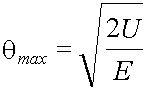 Channeling occurs as the trajectory of particles forms an angle lower than the critical angle [1]
[1] J. Lindhard, K. Dan. Vidensk. Selsk. Mat. Fys. Medd. 34 (1965) 14.
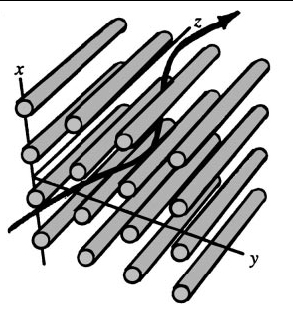 Planar phenomena
(a) Straight Crystal 




                       (b) Bent Crystal
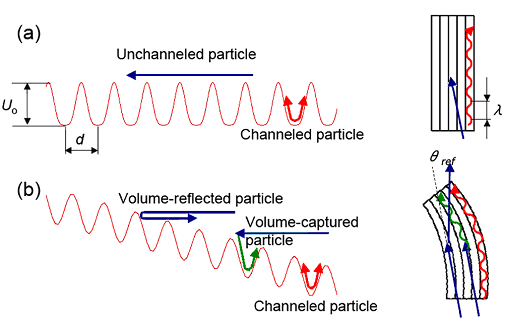 Volume reflection was predicted by Taratin and Vorobiov in 1988
Positive- vs. negative-particle dechanneling
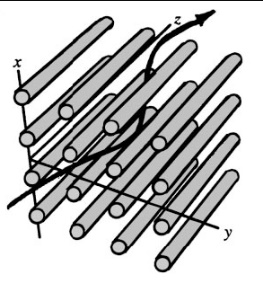 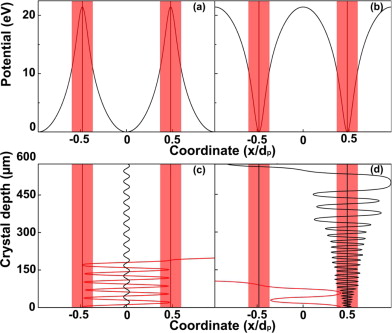 Channeled negative particles are  dechanneled faster than positive ones due to higher probability to suffer  incoherent scattering with nuclei.
Ultra thin bent crystals are required for efficient deflection of negative particles
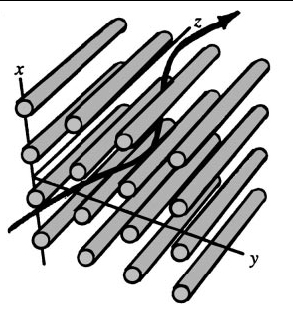 Channeling and volume reflection in a bent crystal
~θbending [1]
~θcritical [2]
Bent crystals can be used in an accelerator for particle beam manipulation:

 extraction of particles from the circulating particle beam;
 collimation of the beam;
 focusing
 splitting

With short bent crystals (~ mm), it is possible to deflect ultra-high-energy particles in CERN (SPS or LHC) with angles (100 µrad – 1mrad) achievable by 1000 Tesla magnets having a similar size.
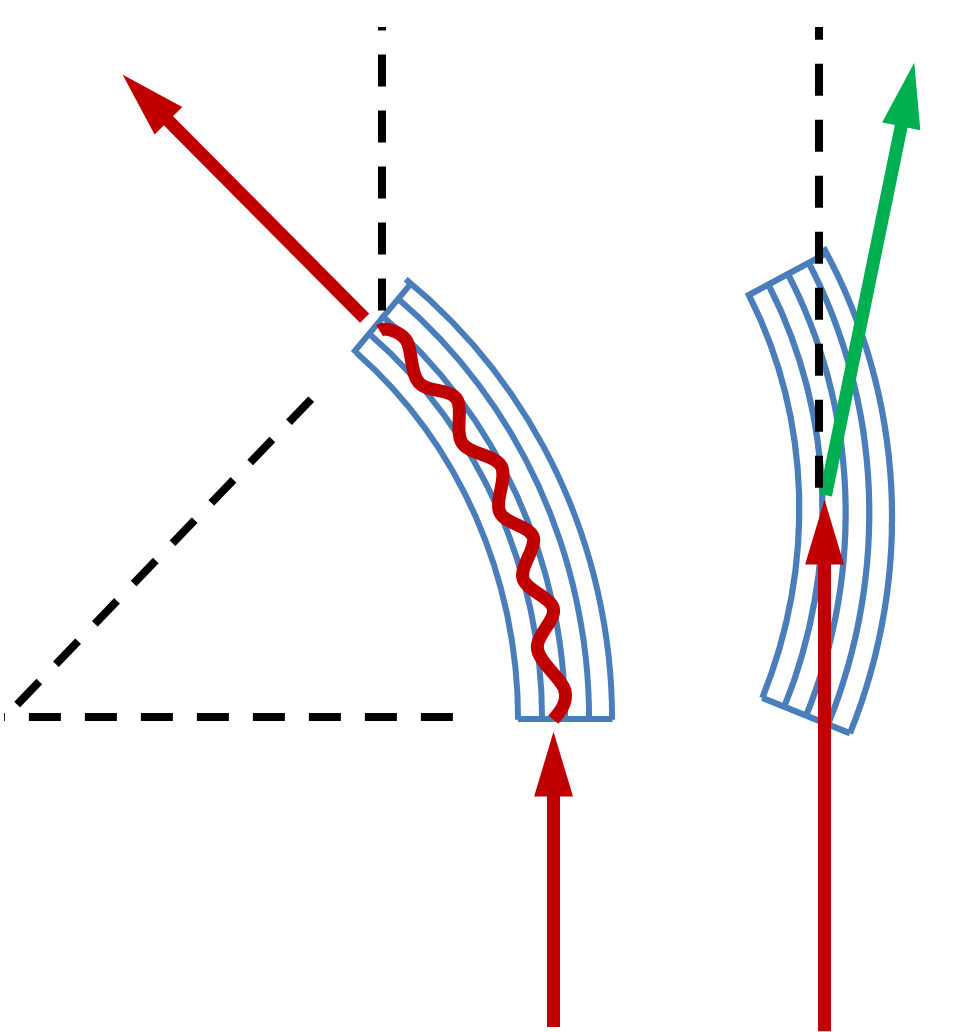 θbending
[1] Tsyganov (1976)
[2] Taratin and Vorobiov (1988)
Labs for channeling experiments
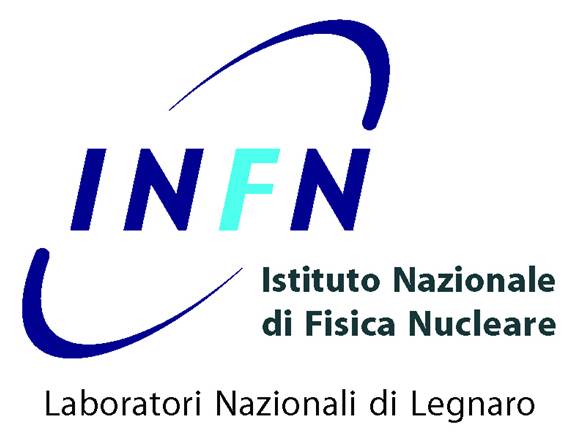 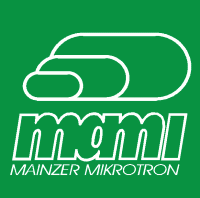 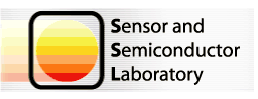 3-10 GeV
2 MeV
INFN exp.
Since 2003

NTA_HCCC
Coherent
Icerad
Chanel
Axial
CRYSBEAM
UA9
0.195 – 0.855 GeV
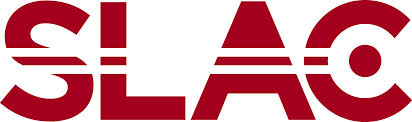 120-270 GeV
400 GeV
SPS
7 TeV
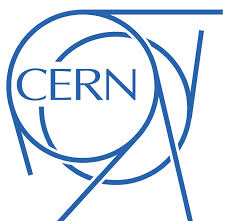 LHC
195-855 MeV
Sub-GeV electrons
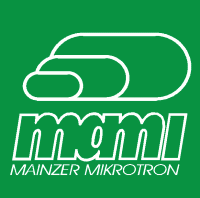 CHANEL exp. & X1 experiments
195-855 MeV electrons
Mainzer Mikrotron – University of Mainz (Germany)
Quasi-mosaic crystals fabrication
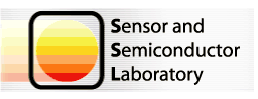 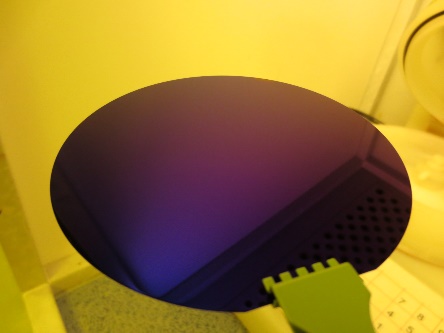 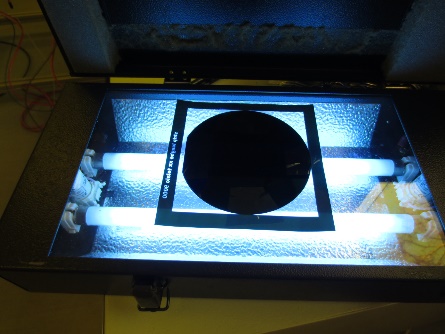 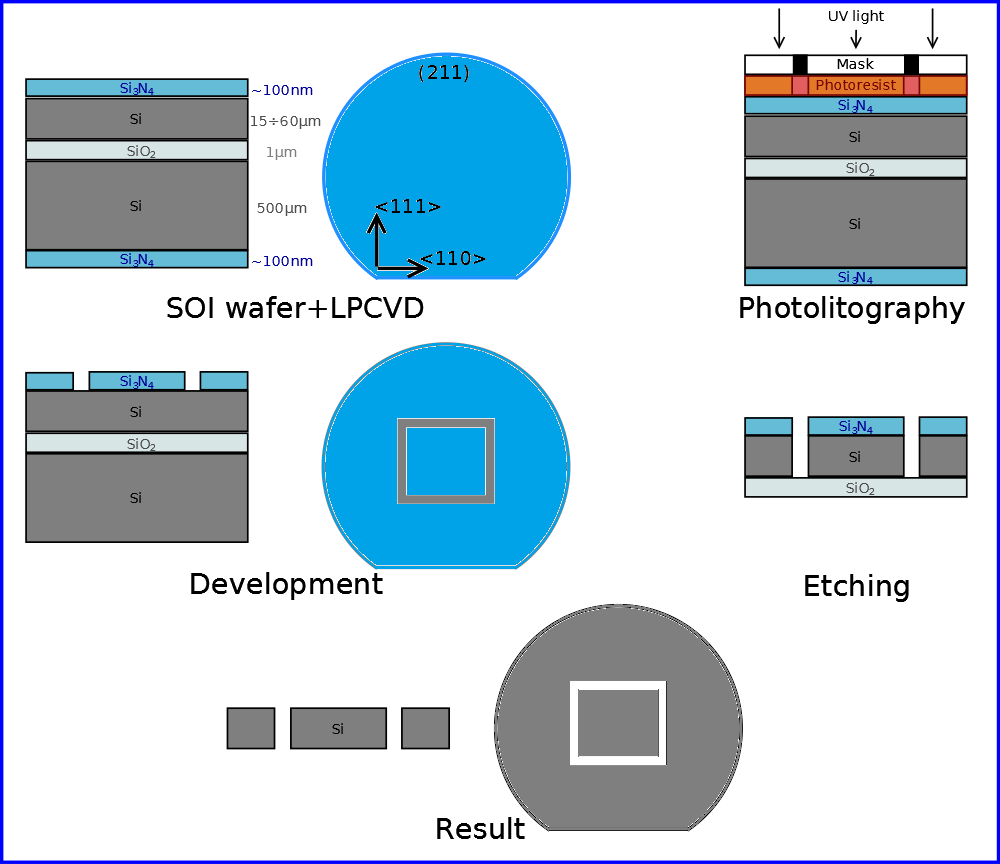 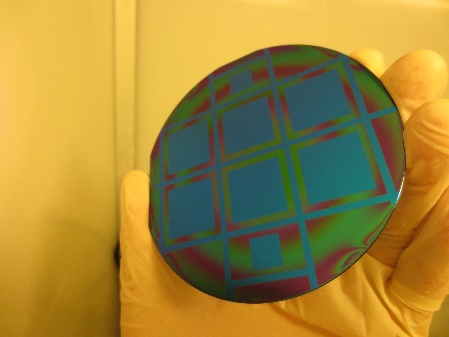 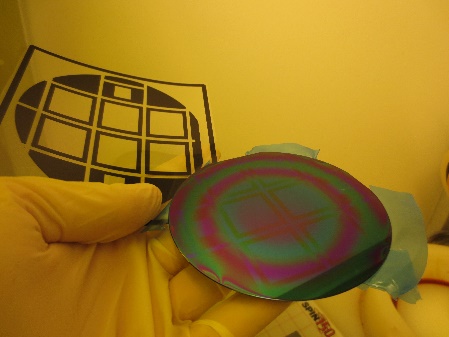 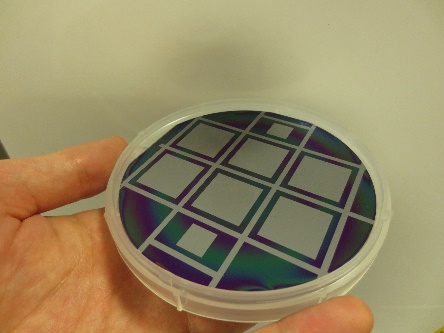 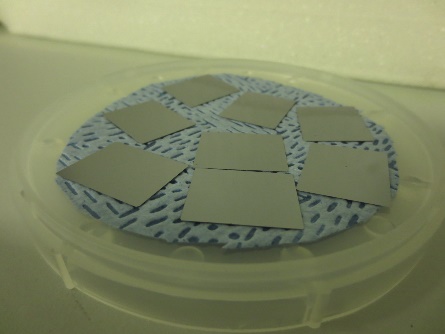 G. Germogli, A.Mazzolari et al., Nucl. Instr. Meth. B 355 (2015)
Crystal bending and characterization
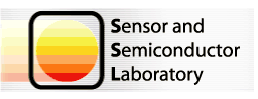 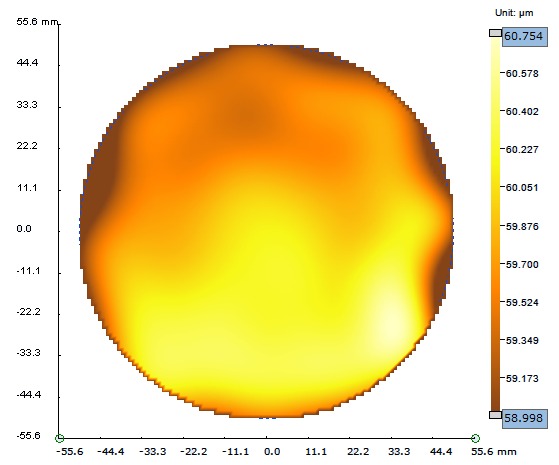 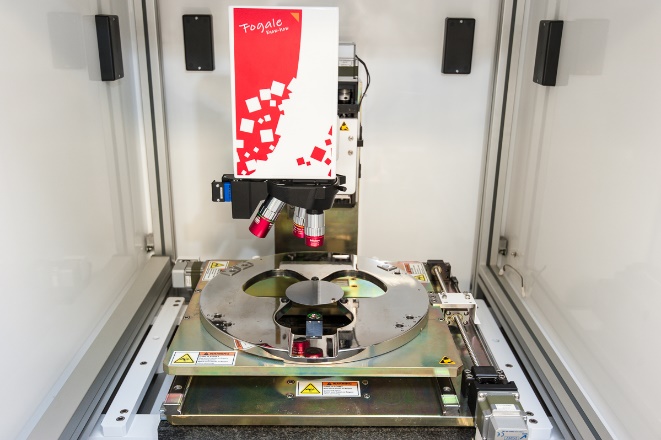 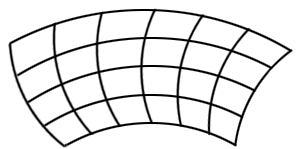 <211>
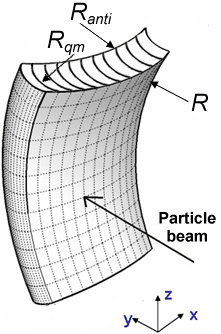 [1] Y. M. Ivanov, JETP Lett. (2005).
Quasi-mosaic crystal [1]:
Anticlastic curvature suppressed due to strong bending along principal direction
FOGALE TMAP 4: thickness measurement
<111>
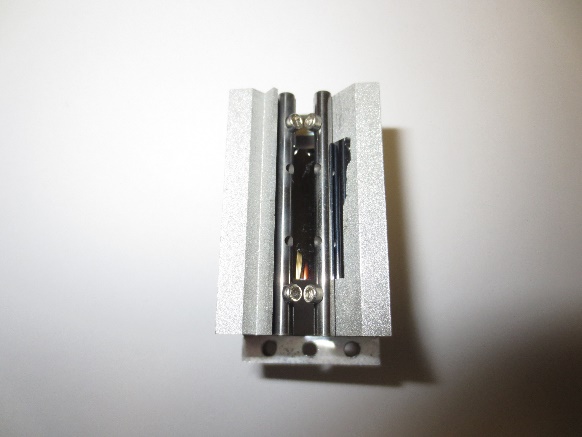 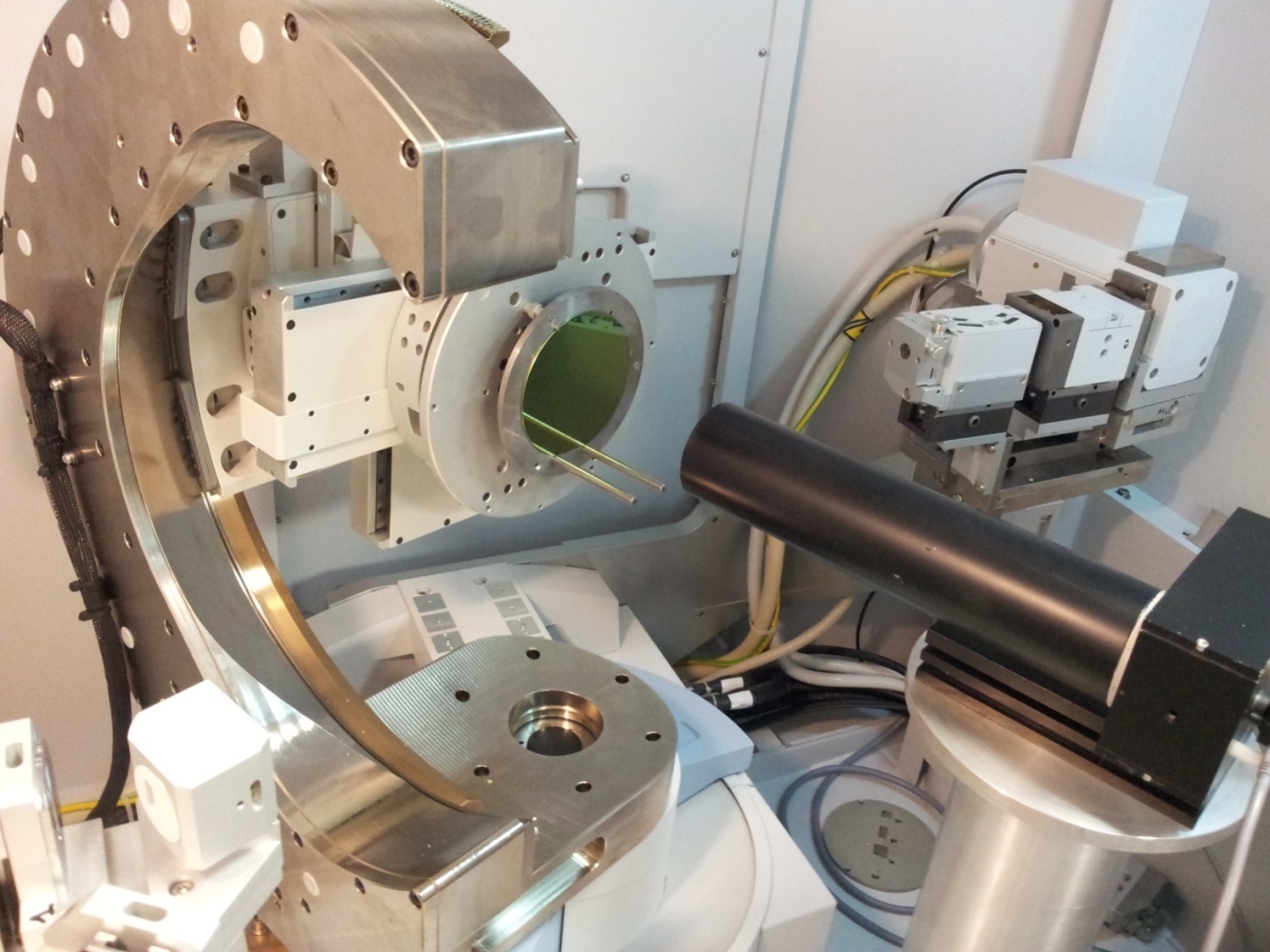 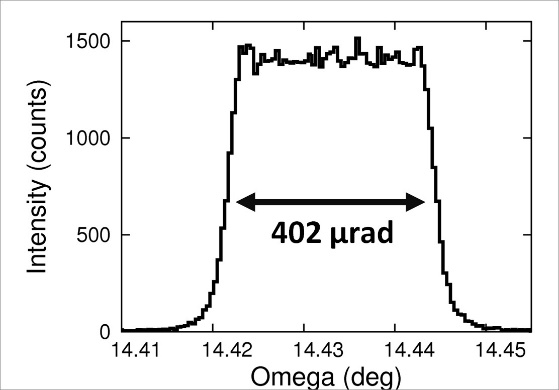 Crystal mounted onto bending holder
Panalytical X’pert Pro x-rays: bending angle estimation
Experimental setup at the MAinzer MIkrotron
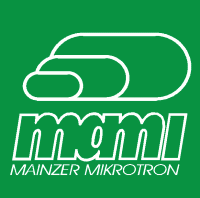 Crystal parameters:
T = 30.5 µm
Rqm = 33.5 mm
(111) Bent planes
U0= 23 eV
θc= 220 µrad
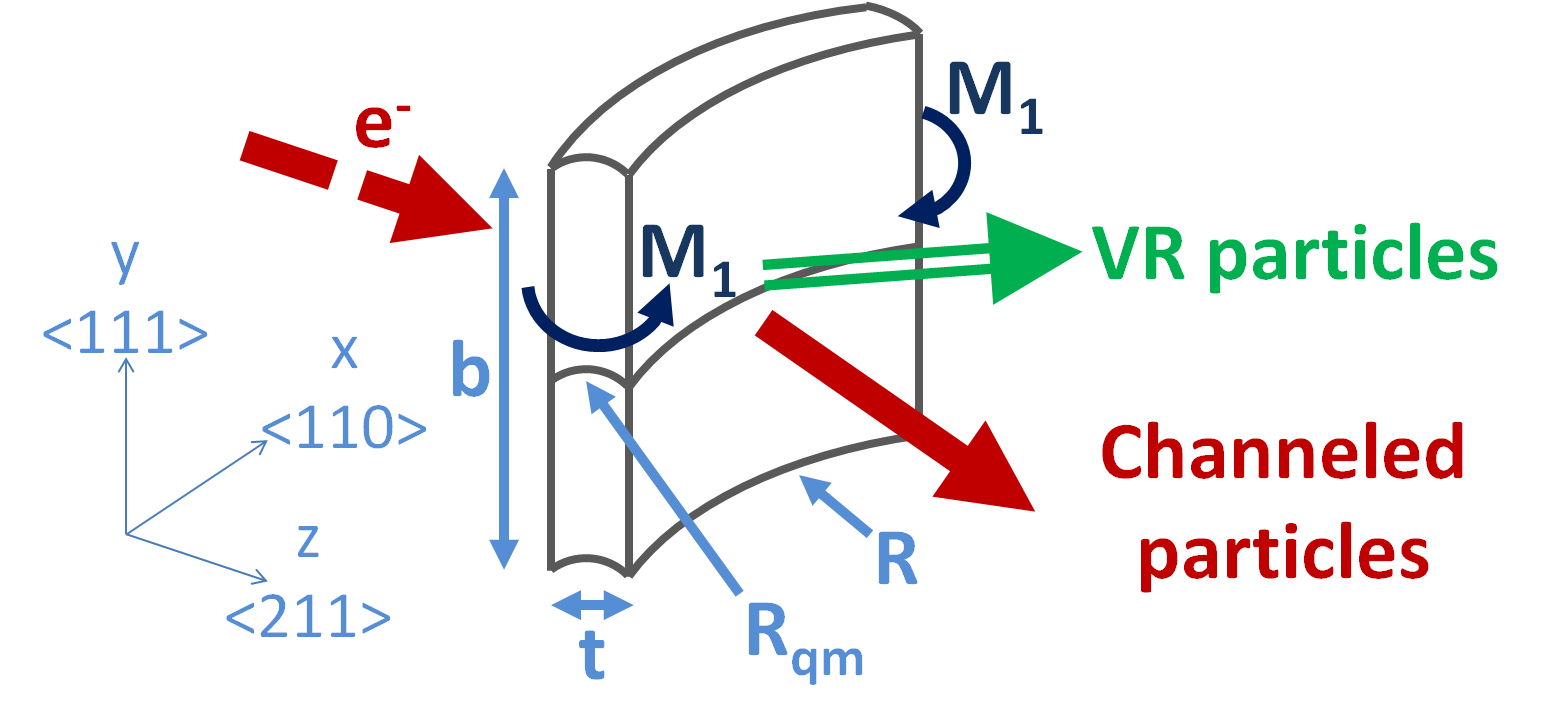 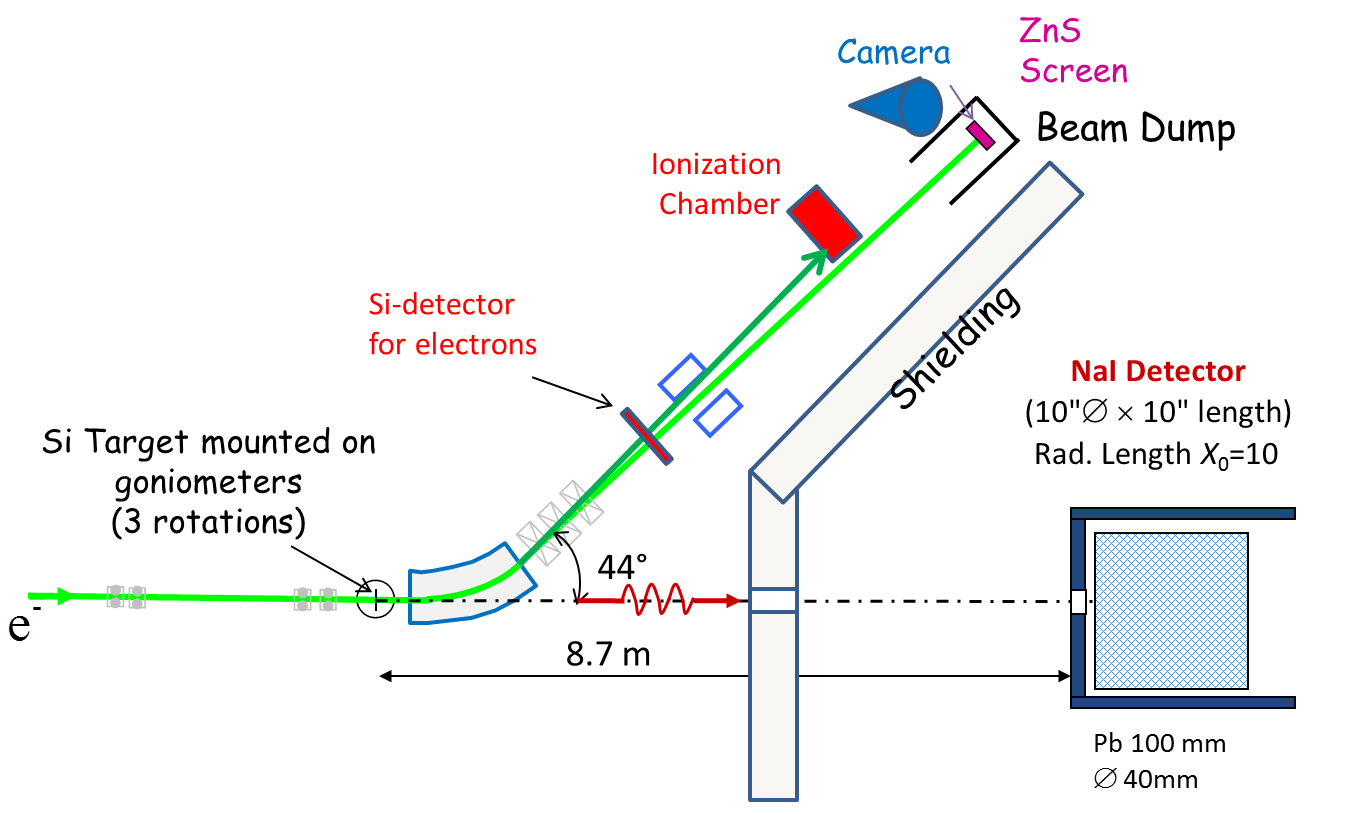 855 MeV electron beam characteristics:
Beam-Spot size σhor = 200 µm, 
Beam Divergence σ'hor = 70 µrad
Beam-Spot size σvert = 70 µm, 
Beam Divergence σ'vert = 30 µrad
D. Lietti et al. Rev. Sci. Instr. 86 (4), 045102 (2015)
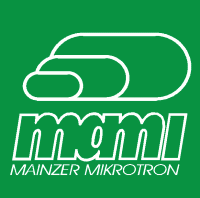 Experimental results on beam steering
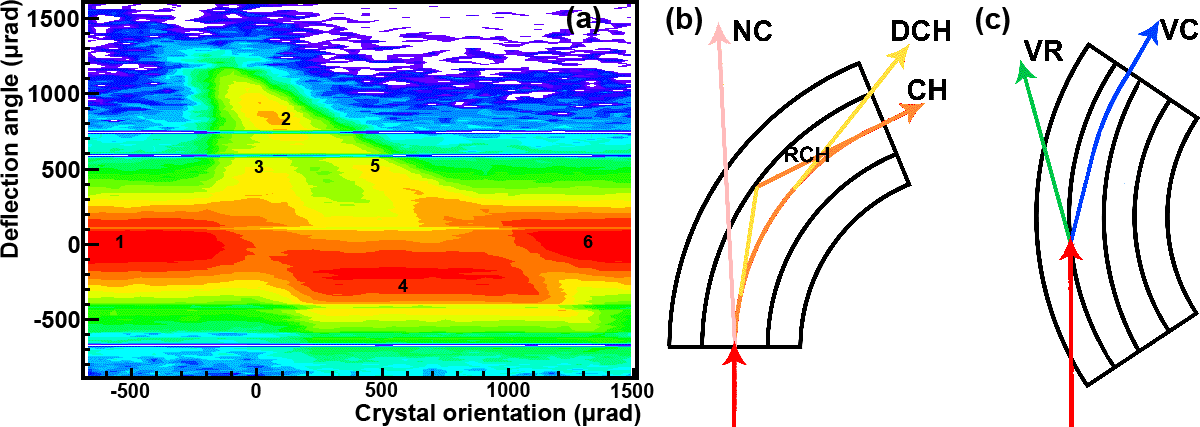 (b) Crystal aligned with the beam: multiple scattering causes dechanneling and rechanneling.;
(c) crystal is not aligned with respect to the beam, but the beam trajectory becomes tangent to the atomic planes inside the crystal bulk. VR  or the competitive process of volume capture occurs.
(a) Angular scan for deflected beam distribution: (1) and (6) nonchanneling regime; (2) channeling; (3) dechanneling; (4) volume reflection; and (5) volume capture.
A. Mazzolari et al., Phys. Rev. Lett. 74 (2014) 2740
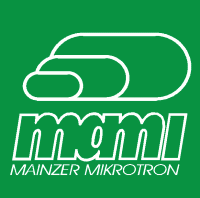 Experimental results on beam steering
VOLUME REFLECTION
CHANNELING
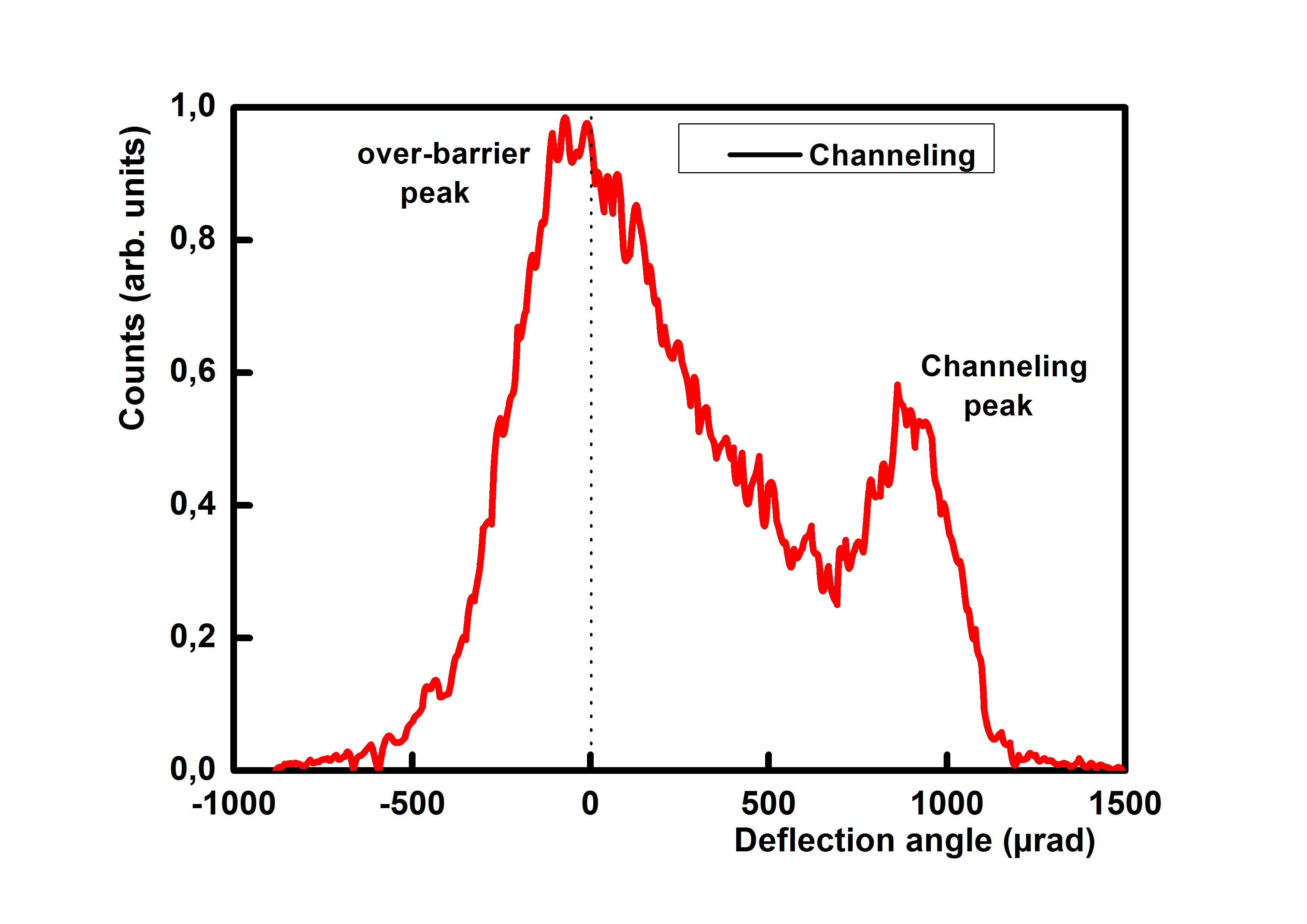 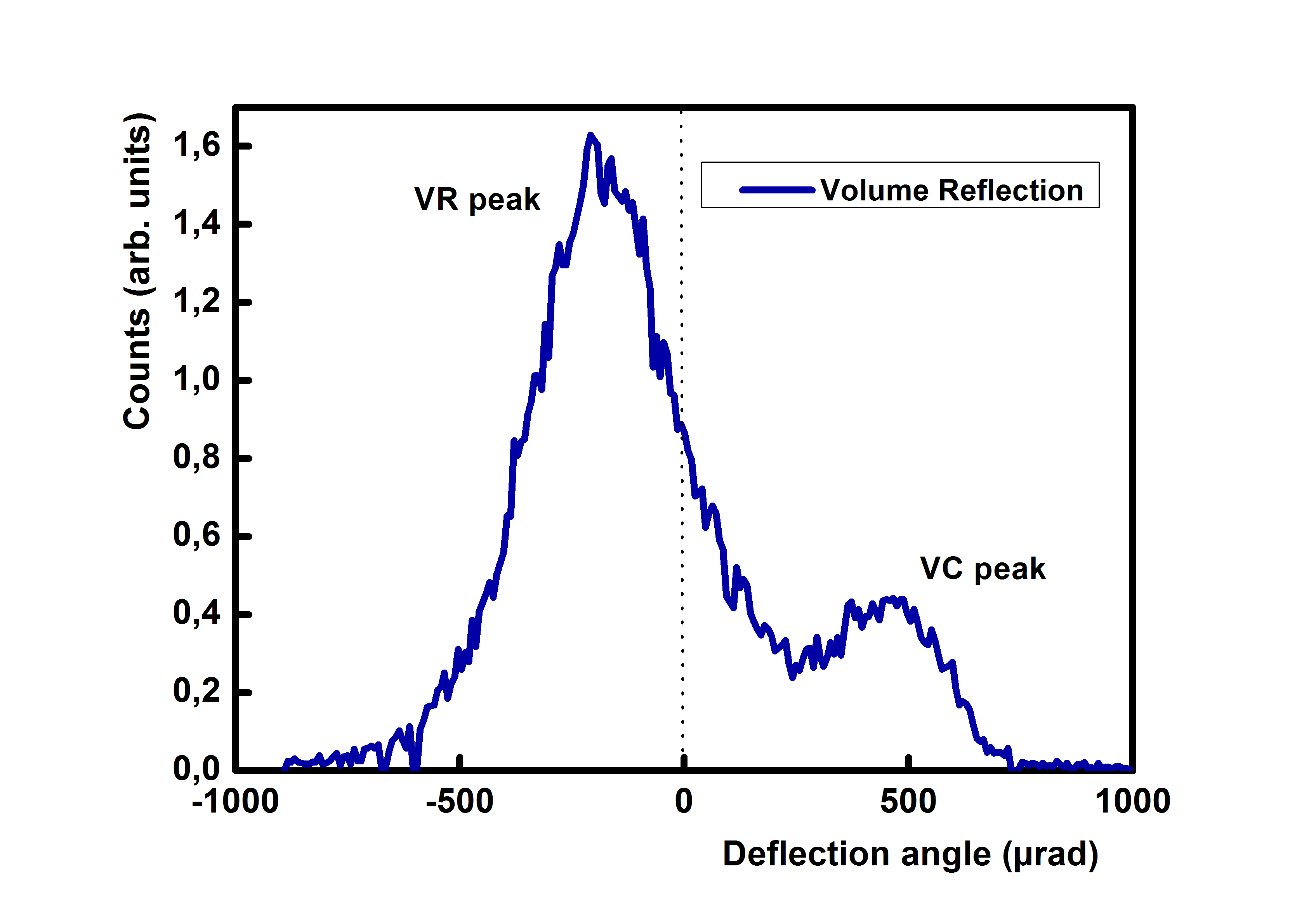 Θinc~450 µrad Deflection =191±10 µrad 
Fraction of reflected is 76.7±1.1%
Θinc ~ 0 µrad  Deflection = 910±5 µrad
Fraction of channeled is 20.1±1.2%
First experimental observation of efficient steering of negative particles in the sub-GeV energy range
A. Mazzolari et al., Phys. Rev. Lett. 74 (2014) 2740
3.35 -14 GeV
GeV electrons
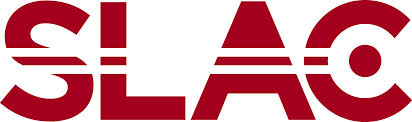 T513 exp. & CHANEL exp. 
3.35-14 GeV electrons
Stanford Linear Accelerator Center– Menlo Park, California (USA) in collaboration with Aarhus University (Denmark)
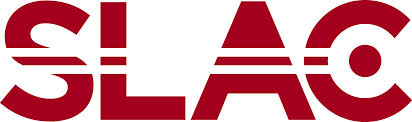 Experimental setup at SLAC
http://estb.slac.stanford.edu
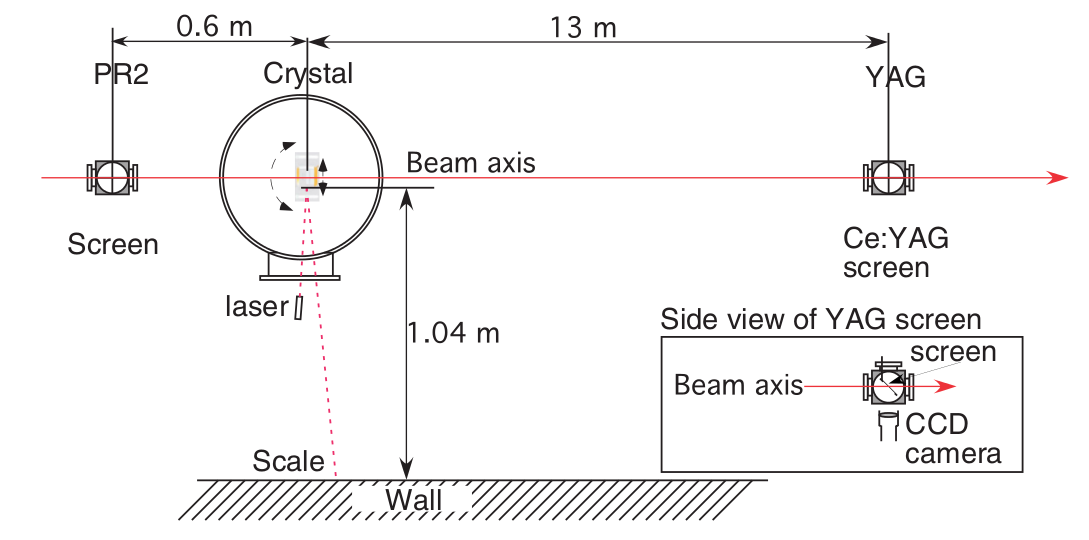 The crystal was mounted in a scattering chamber in the End Station A Test Beam. A Newport AG-PR100 precision rotational stage allowed rotation of the crystal with step sizes nominally down to 5 µrad. A YAG screen with a camera 13 m downstream of the crystal provided the main diagnostics detecting the effect of the crystal on the beam.
Experimental results
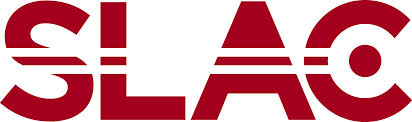 6.3 GeV electrons
3.35 GeV electrons
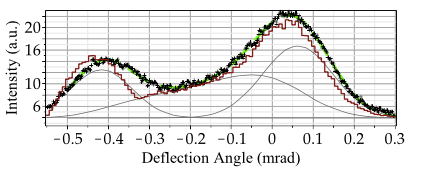 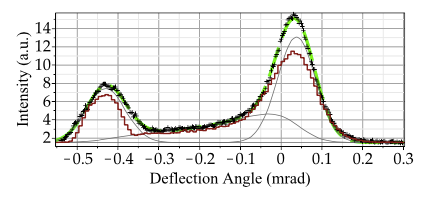 Channeling efficiency:  22%
Channeling efficiency:  24%
Comparison with Monte Carlo simulation through 
DYNECHARM++ code
U Wienands et al., Phys. Rev. Lett. 114 (2015) 074801
Deflection efficiency vs. beam energy
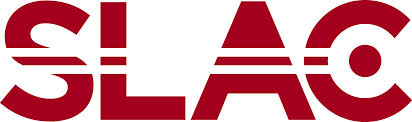 VOLUME REFLECTION
CHANNELING
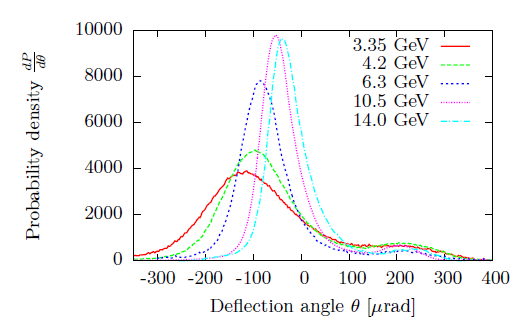 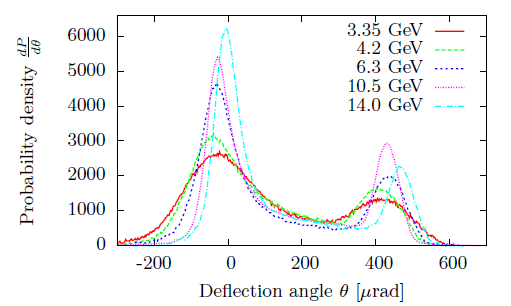 T513 crystal: Si (111), 60.0 µm thick, bending angle = 402 µrad
TN Wistisen et al. A study of Channeling, Volume Reflection and Volume Capture of 3.35-14.0 GeV Electrons in a bent Silicon Crystal, SLAC-PUB-16435 (submitted to Physics Letters B)
120-400 GeV/c
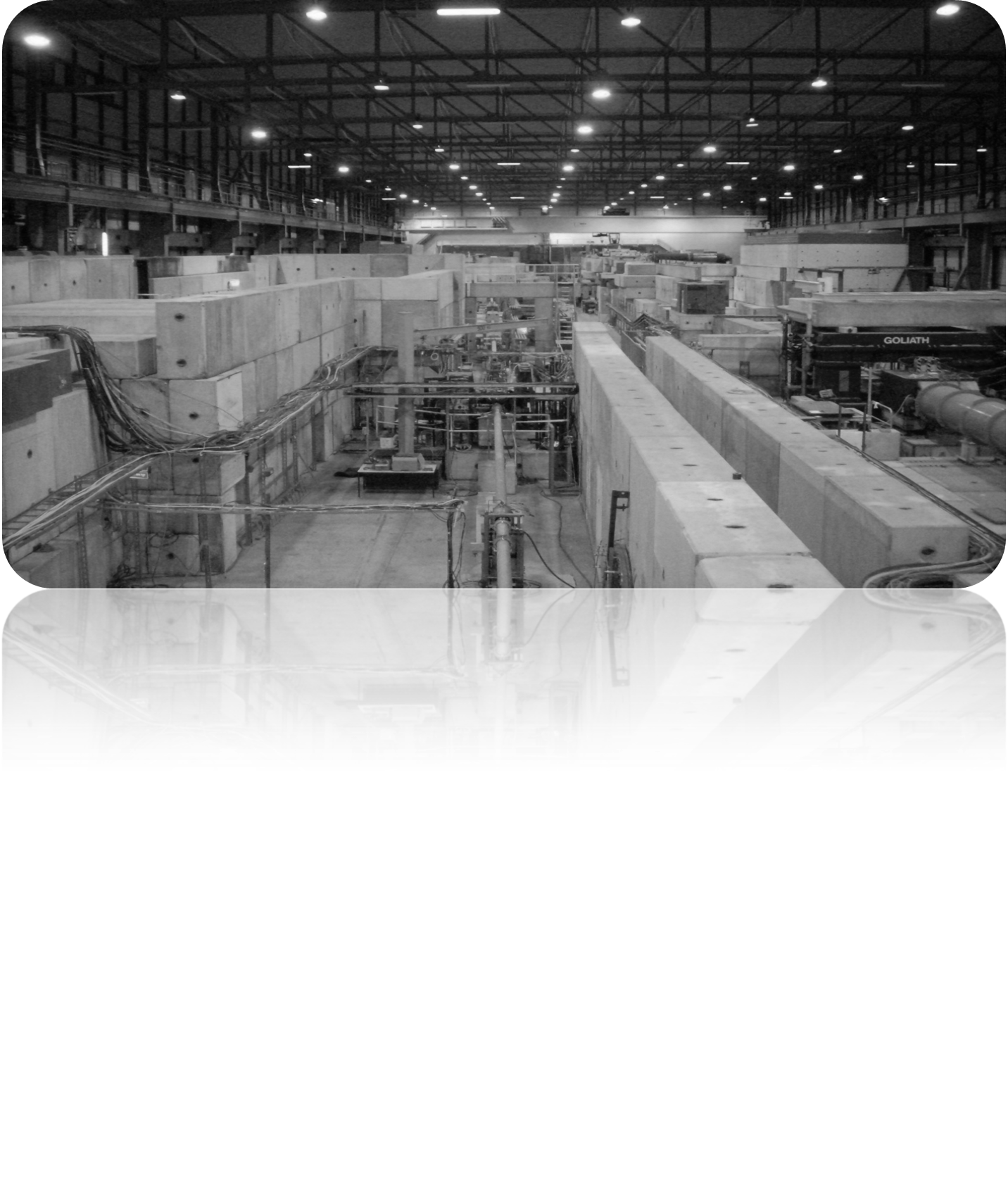 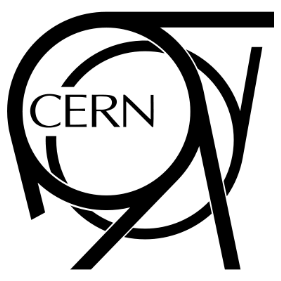 Hundreds-GeV beams
UA9 & H8RD22 collaborations  
INFN CHANEL and AXIAL experiments
120 GeV/c e-, 150 GeV/c π-, 400 GeV/c p
SPS and SPS-extracted lines H4 & H8
Crystal fabrication
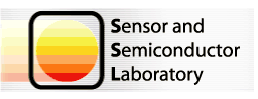 LPCVD deposition of silicon nitride thin layer
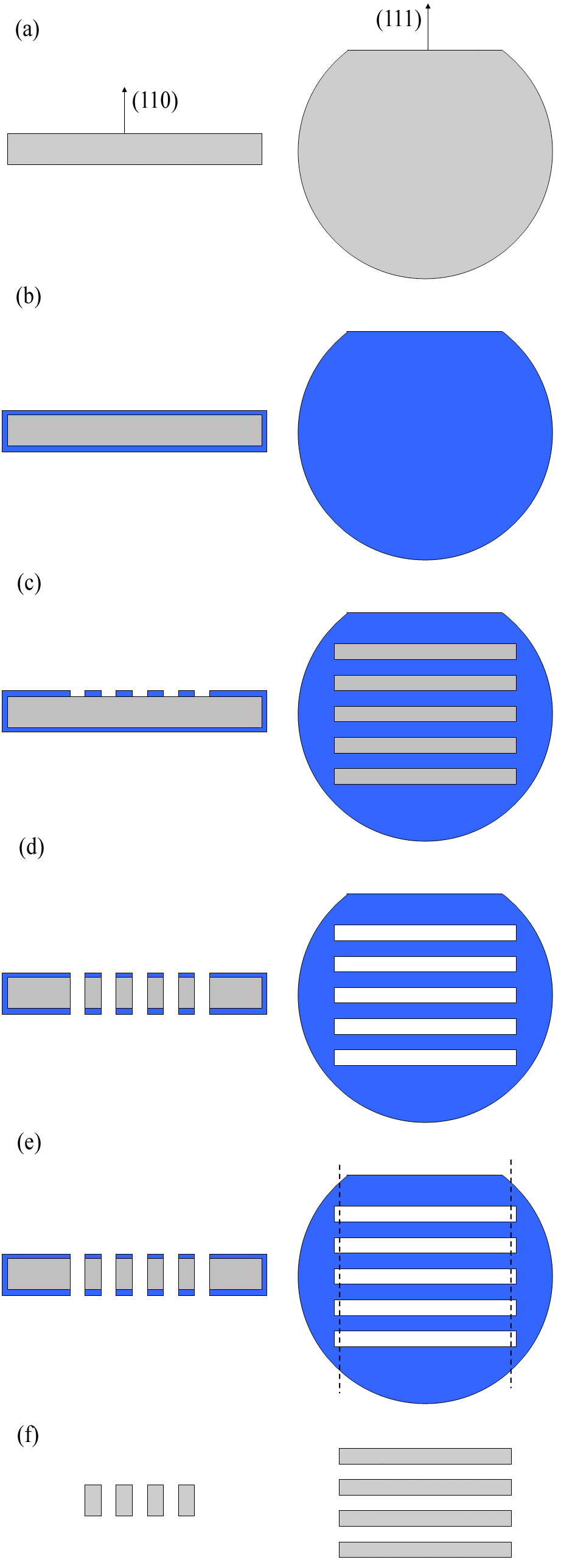 Anisotropic etching:
Etching rate on different silicon planes  for KOH 20% at 40 °C
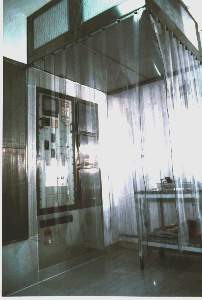 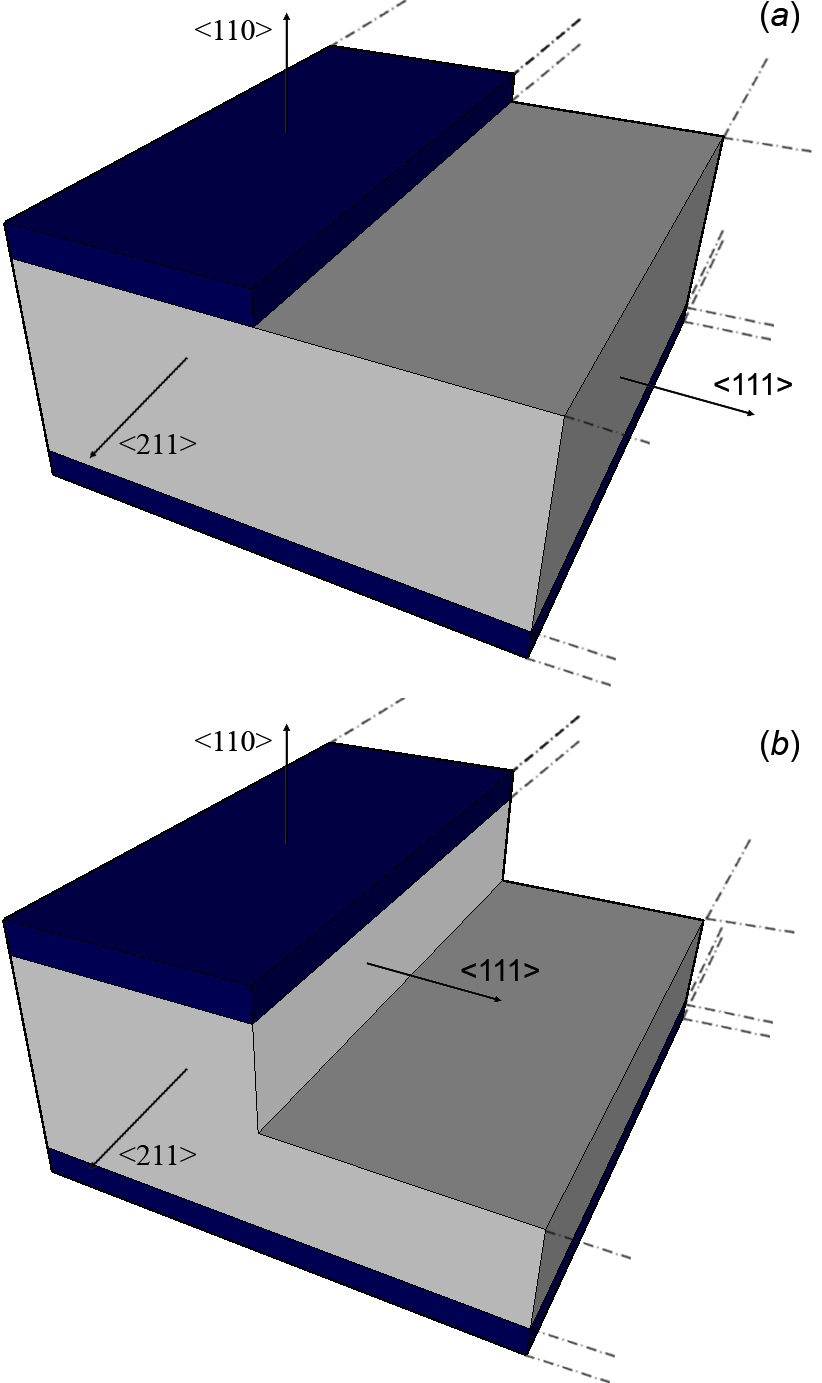 Silicon nitride patterning
Crystalline surfaces
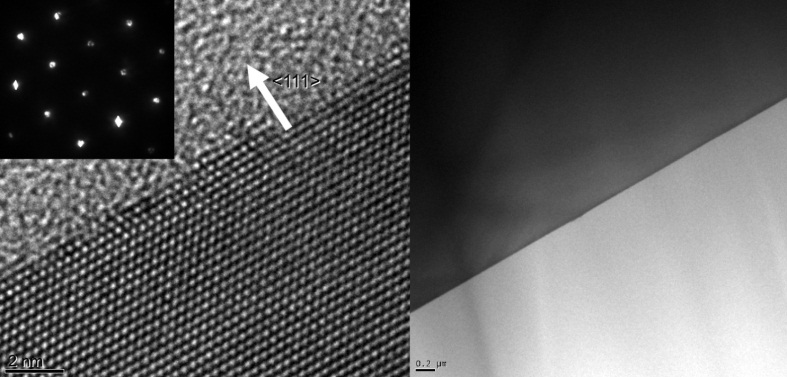 [1] S. Baricordi et al., Journal of Physics D: Applied Physics 41 (24), 245501
[2] S. Baricordi et al., Applied Physics Letters 91 (6), 061908
[Speaker Notes: Non altero la qualità cristallina originaria]
Crystal bending
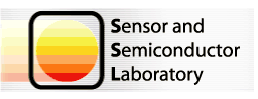 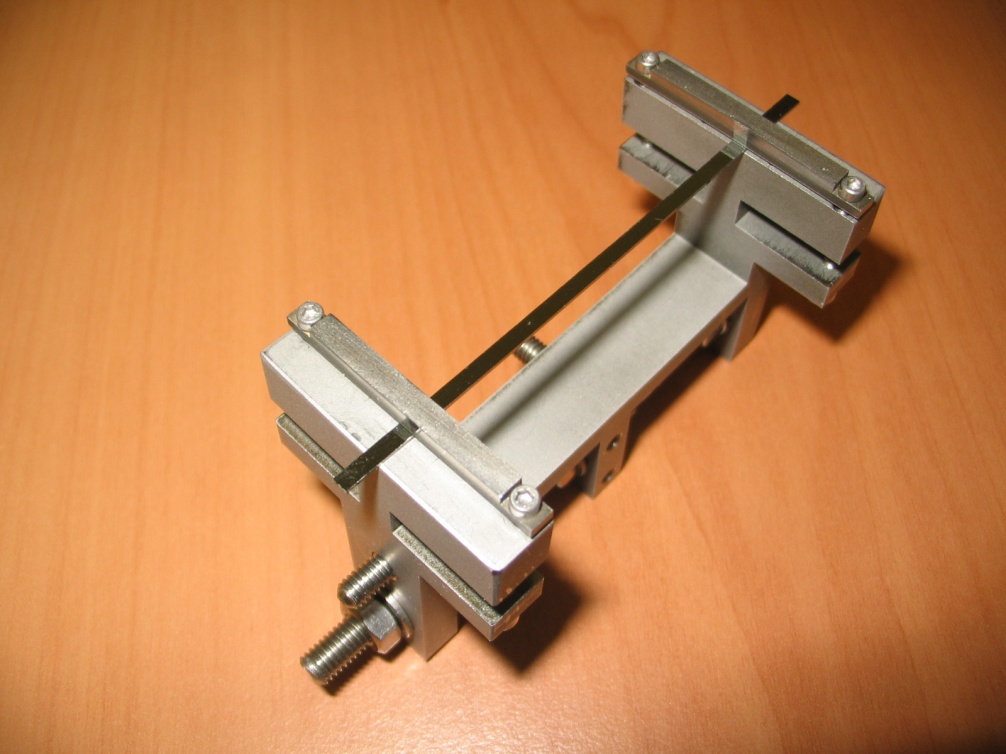 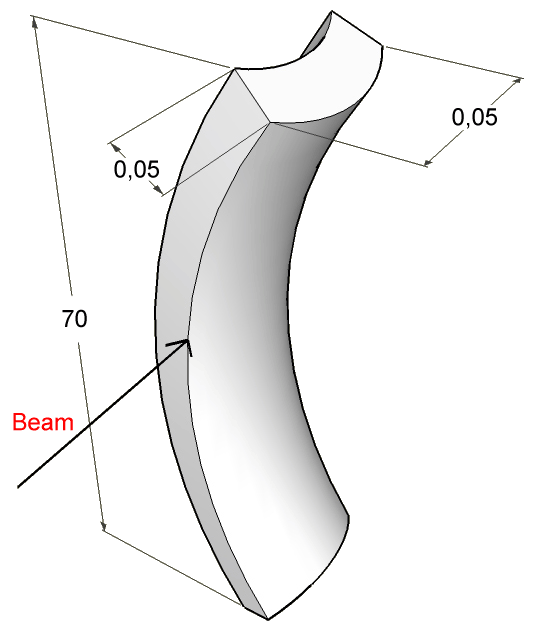 Beam
JAP 107(2010) 113534
A primary curvature is imparted by mechanical external forces, which result in a secondary (anticlastic) curvature.
The mechanical holder imparts a primary strain and can be set far apart from the beam hence reduceing unwanted interaction with the beam.
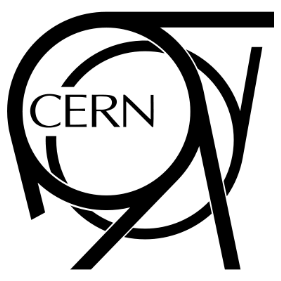 Experimental Setup on CERN-SPS external beamline (H8-H4)
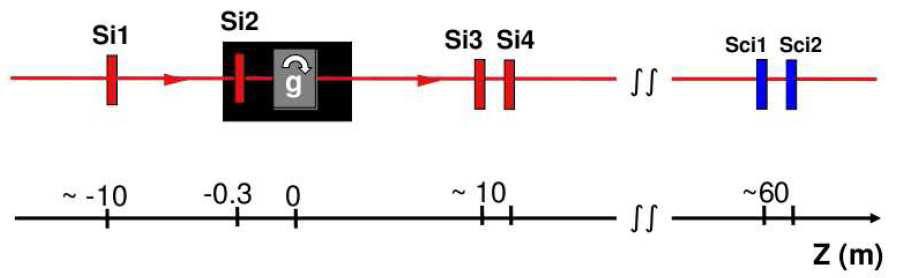 High-precision goniometer
Double sided silicon detectors* DsX (300μm)
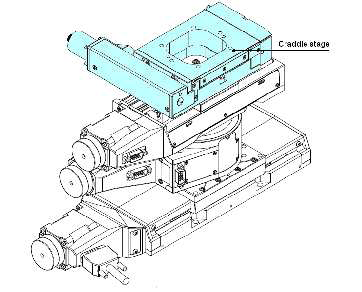 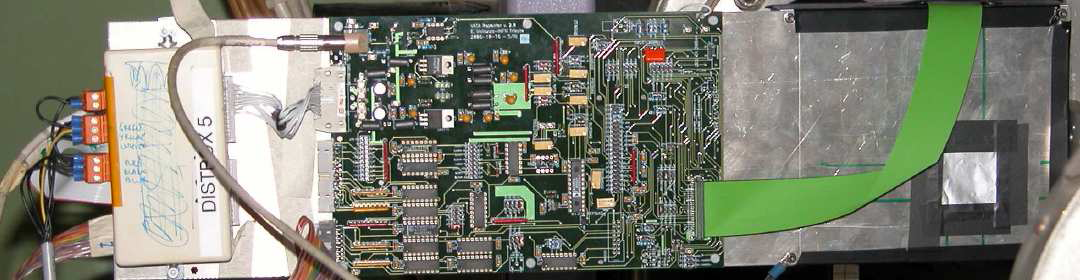 Spatial resolution
~5 μm
Goniometer resolution
~1 μrad
Angular Resolution
~1 μrad
[Speaker Notes: SISTEMA DI TRACCIAMENTO X e Y
POSIZIONE Z DATA DA POSIZIONE RIVELATORI
NECESSARI 3 DETECTOR -> COSTRUZIONE ANGOLO DI DEFLESSIONE
SUFFICIENTI 3 DETECTOR -> MENO DIFFUSIONE MULTIPLA
DISTANZA 10 m fra DETECTOR per CALCOLO ANGOLO
RISOLUZIONE SPAZIALE 5 MICRON-> ANGOLARE 0.5 MICRORAD]
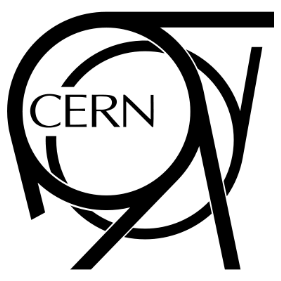 Planar case: 400 GeV/c protons
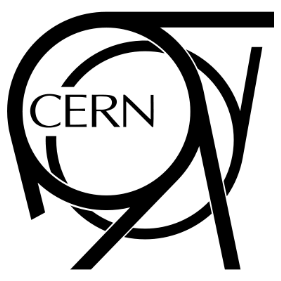 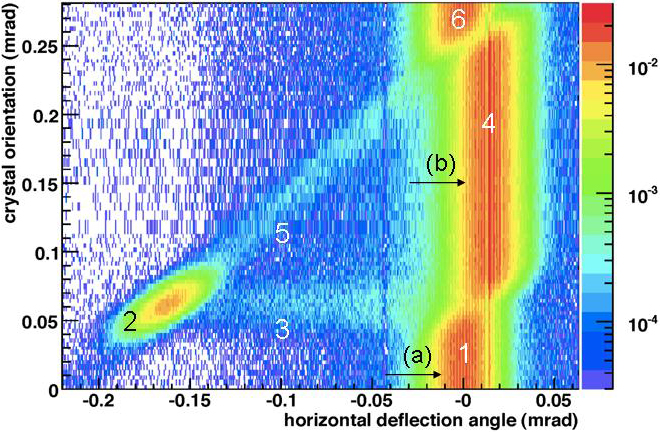 Unperturbed beam
Channeling
Dechanneling
Volume reflection
Volume capture
Unperturbed beam
W. Scandale et al.,PRL 98 (2007) 154801
Volume reflection
Channeling
Deflection angle:  full bending angle, i.e. 170 µrad
Efficiency: ~ 70 - 80%
Limited angular acceptance
Deflection angle: 13.5 µrad
Efficiency: > 95%
Large angular acceptance equal to the bending angle
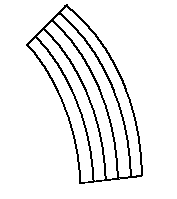 θref
θref
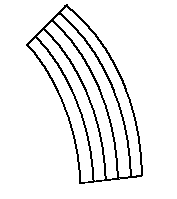 θref
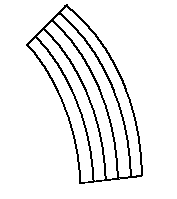 The concept of multiple VR
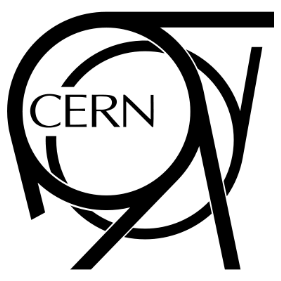 A multistrip is a crystal  for multiple VR
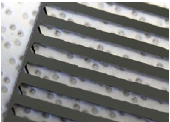 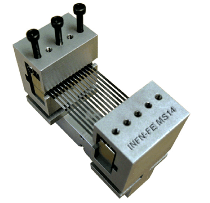 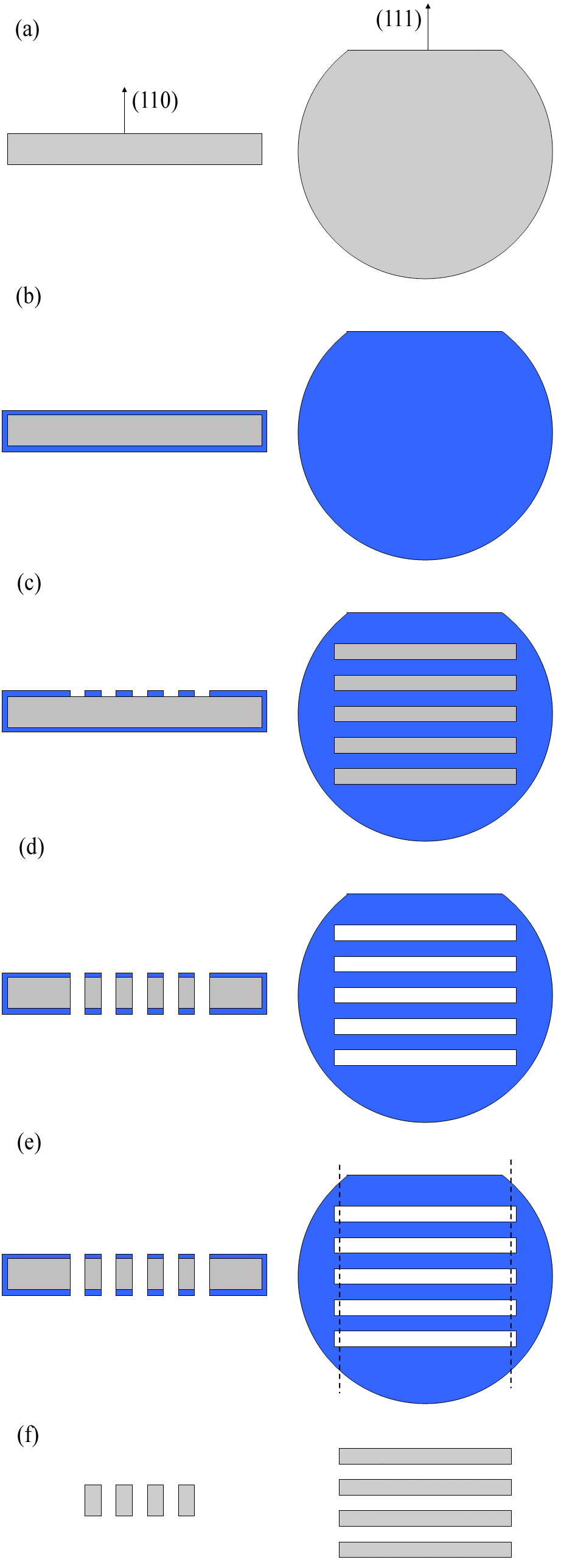 V. Carassiti Rev. Sci. Instrum. 81, 066106 (2010)
 V. Guidi et. al., J. Appl. Phys. 107, 113534 (2010).
Observation of MVR
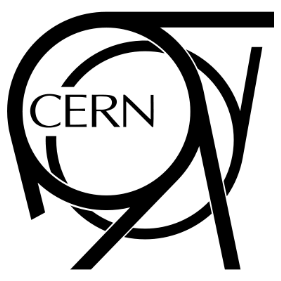 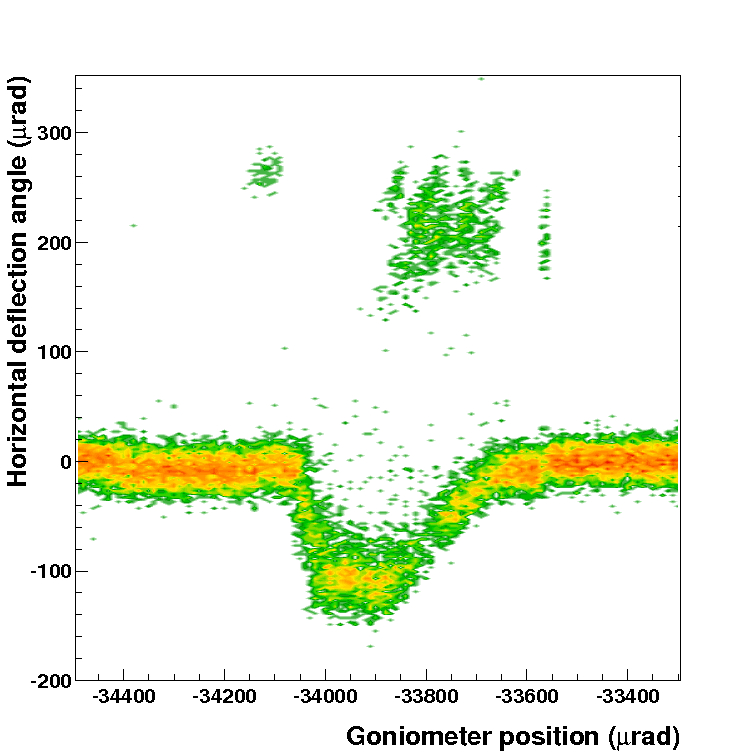 It combines wide acceptance with very high efficiency
Installation of a unit in the SPS by CERN
PLB 688 (2010) 284 
JINST 7 (2012) P04002
Deflection angle: 109 rad
Efficiency: 94%
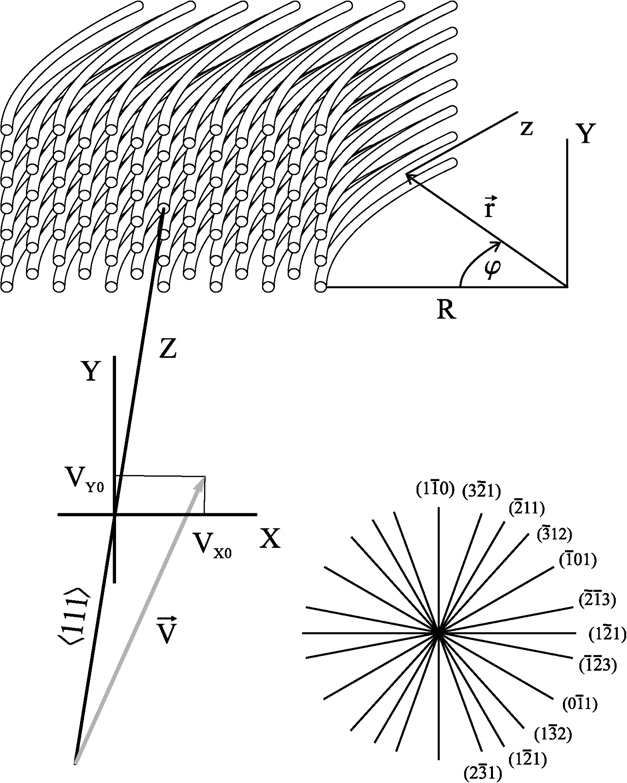 MVR in one crystal
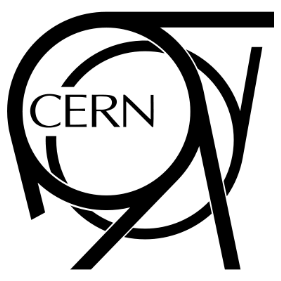 MVR from different planes of one bent crystal becomes possible when particles move at a small angle with respect to a crystal axis
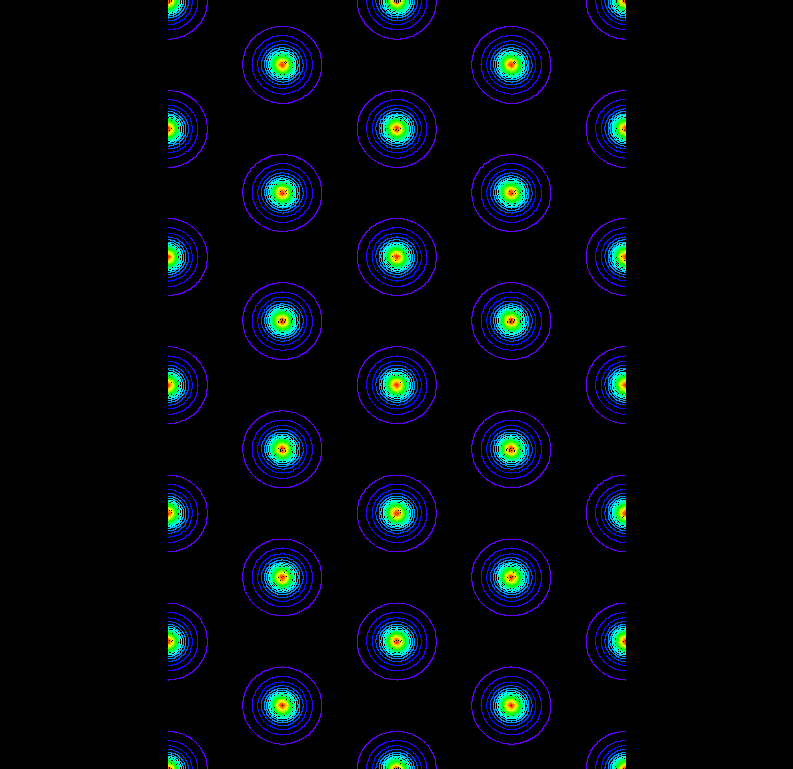 Potential along [111] direction in silicon crystal
V. Tikhomirov PLB 655 (2007) 5
MVROC observation
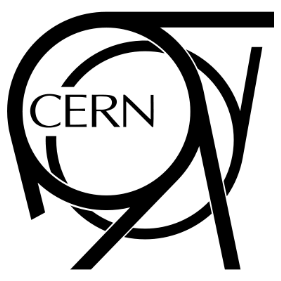 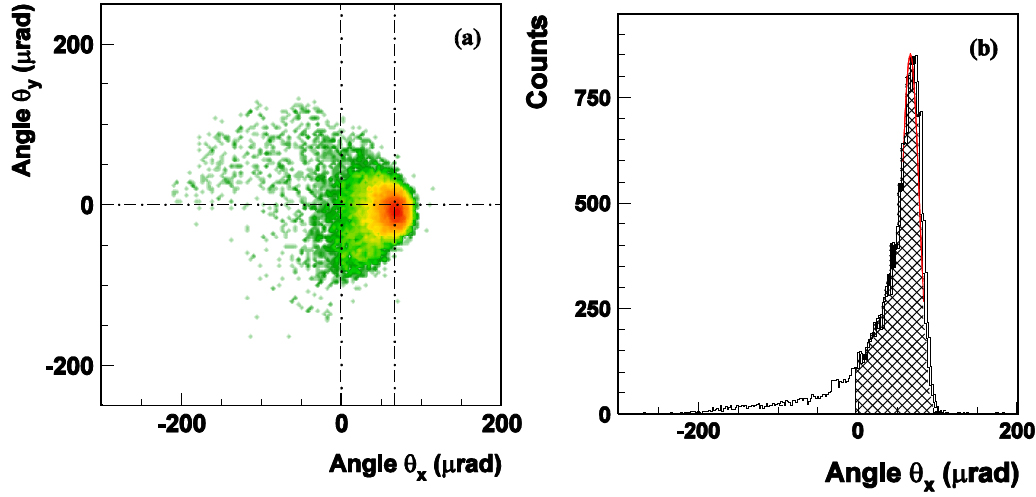 Amplification of deflection angle of a factor 5
Deflection efficency as high as 84%
PRB 682 (2009) 274
Crystal assisted beam collimation
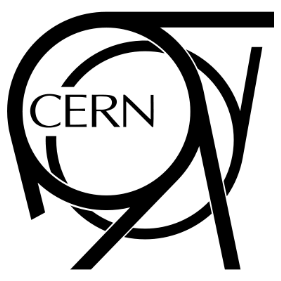 A “smart target” which kicks all particles in only one direction
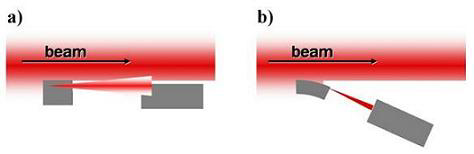 a) multi-stage collimation system: an amorphous material spread the primary halo so that it can be intercepted by a secondary collimator.
b) crystal-assisted collimation: a curved crystal deviates the halo directly to the primary absorber.
c) Essential tool for halo collimation in the LHC with 7 TeV protons
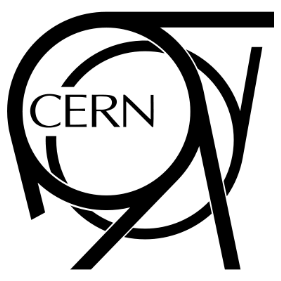 The UA9 experiment at 
Super Proton Synchrotron
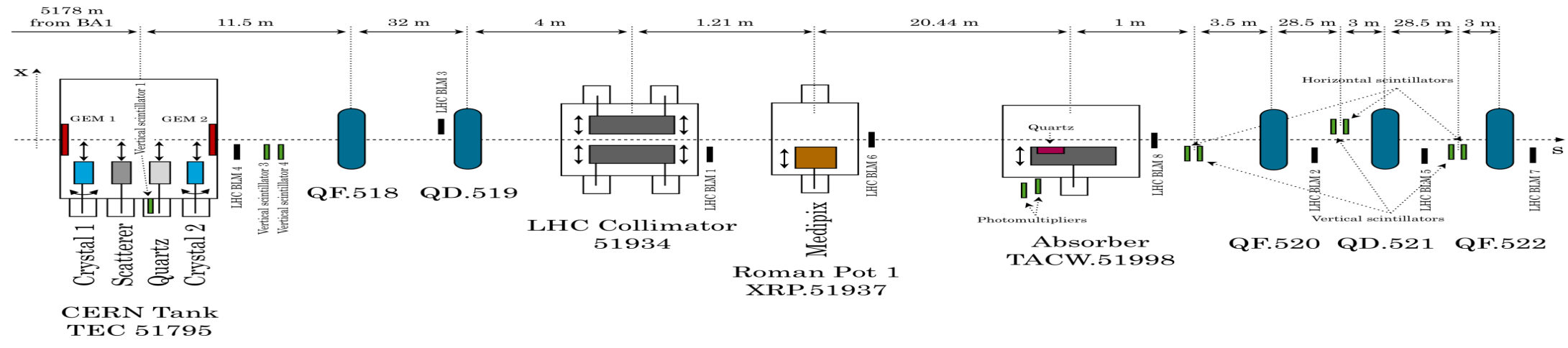 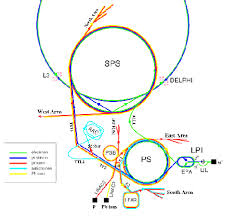 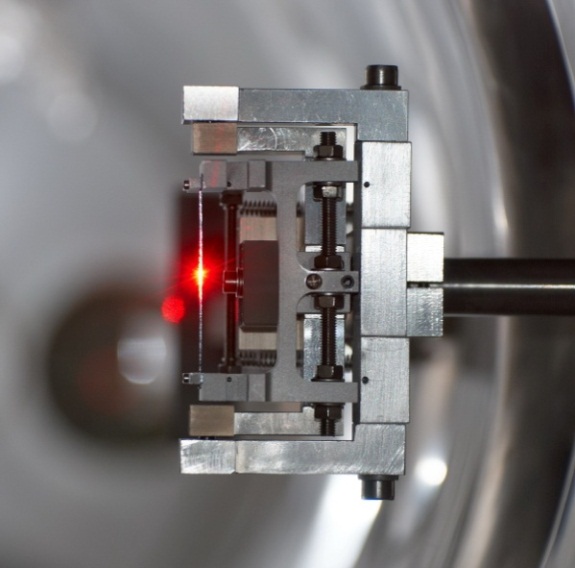 The high deflecting power of  short bent crystal can be exploited in the collimation systems of LHC

The UA9 experiment investigates the possibility of using bent silicon crystals as primary collimators for HE protons and ions
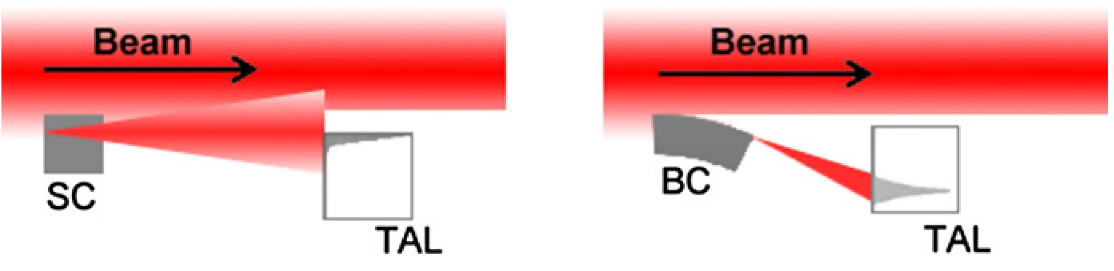 [Speaker Notes: Aggiungi qualche commento]
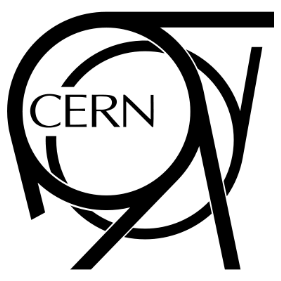 Collimation of protons
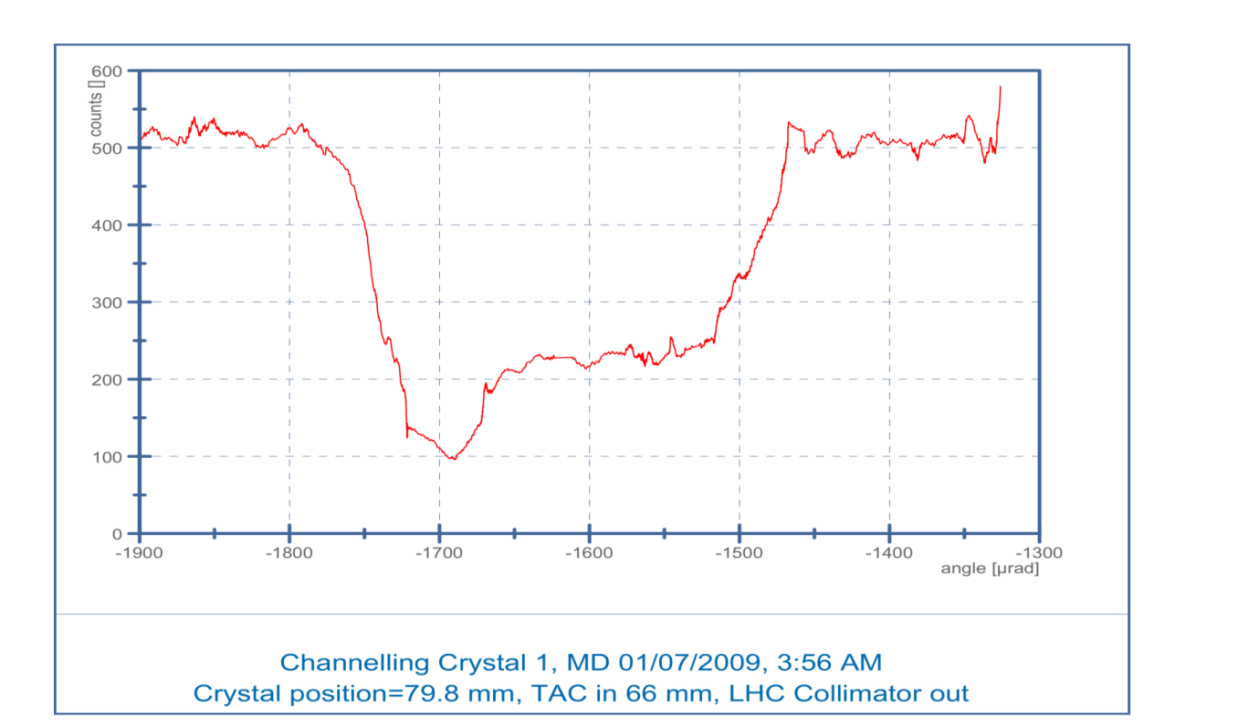 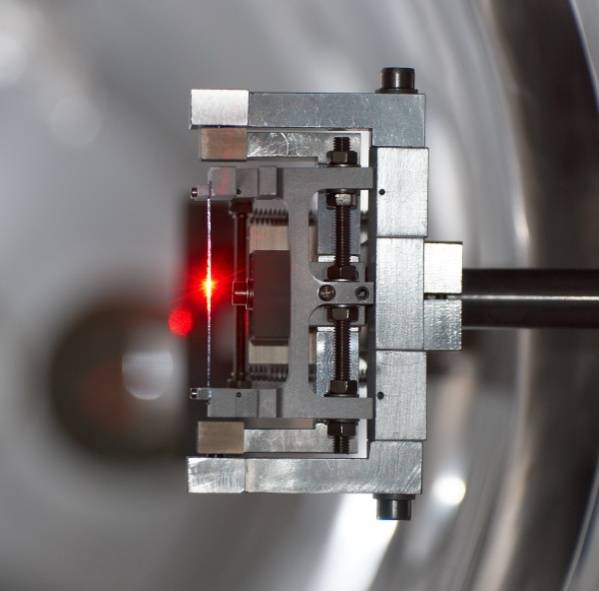 Amorphousorientation
Amorphousorientation
VR
Channeling
Halo loss rate due to nuclear inelastic interactions of 120 GeV/c protons/Pb ions in the aligned crystal results to be smaller of up to 5-6 times for protons and up to 3 times for Pb ions than for its amorphous orientation. 
Channeled efficiency was ~ 80-85% for protons and 74% for Pb ions by intercepting the deflected beam with another collimator located between the crystals and the absorber.
[1] W. Scandale et al. PLB 692 (2010) 78
[2] W. Scandale et al. PLB 703 (2011) 547
[Speaker Notes: Aggiungi qualche commento]
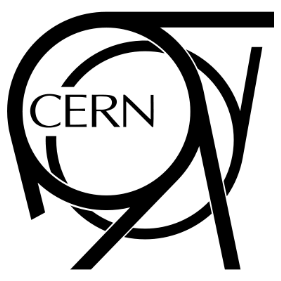 Collimation of lead ions
Collimation of 120 GeV/c per charge lead ion beam

Deflection by 170 urad with efficiency up to 74% like for 120 GeV/c protons

Loss rate due to nuclear inelastic interaction drops by factor of 3 (6 for protons)
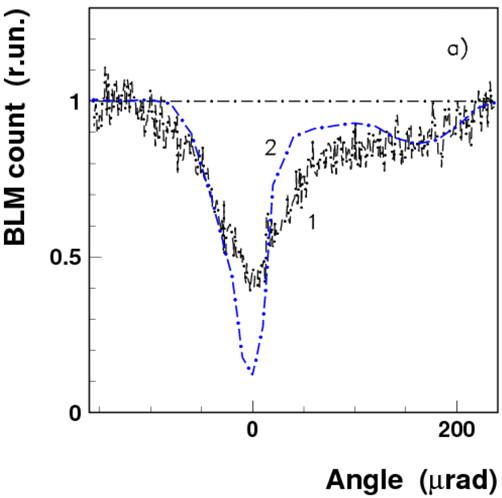 6.5 TeV/c
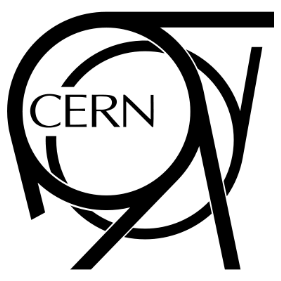 TeV beams
Extension of UA9 exp. to LHC
6.5 TeV/c protons
Large Hadron Collider
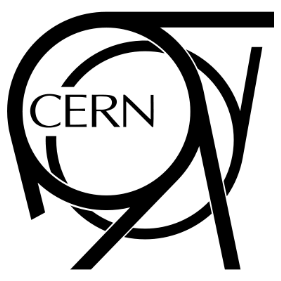 LUA9: Crystal channeled the 6.5 TeV proton beam in the LHC
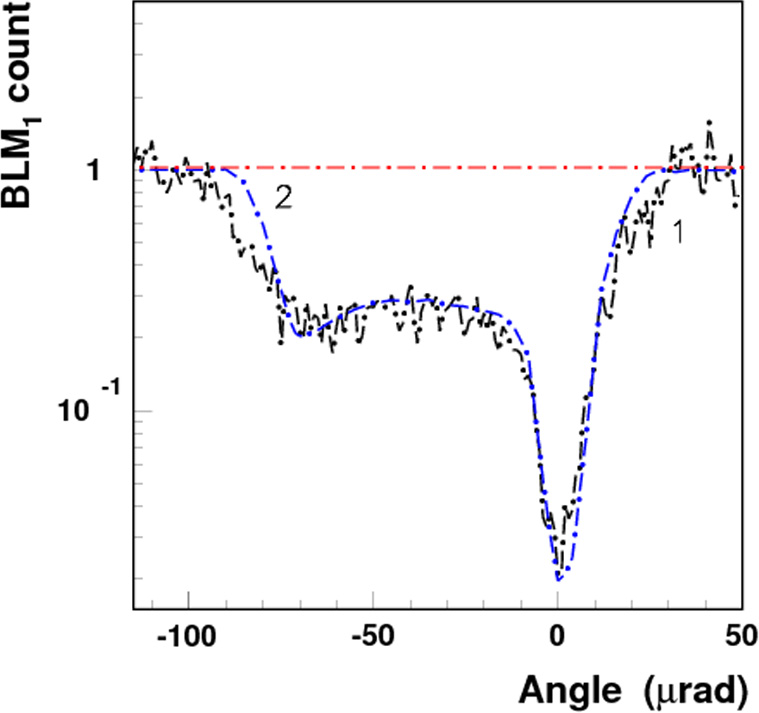 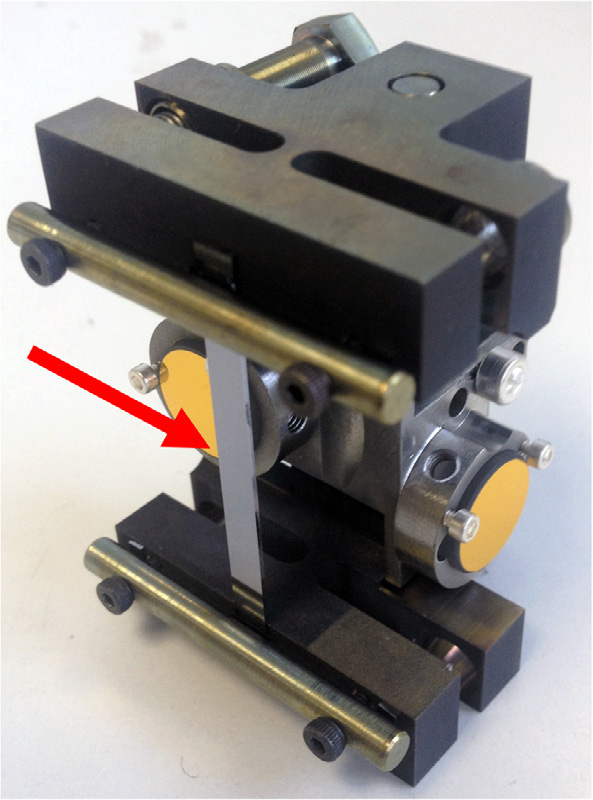 FERRARA Si strip crystal  installed in the LHC
Nov 6th 2015: Beam steering via channeling in a bent crystal in the LHC.
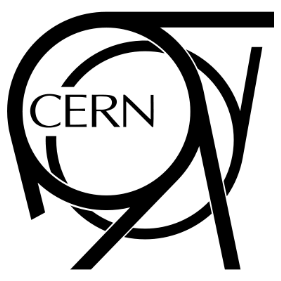 UA9: Crystal channeled the 6.5 TeV proton beam in the LHC
Beam losses vs. orientation
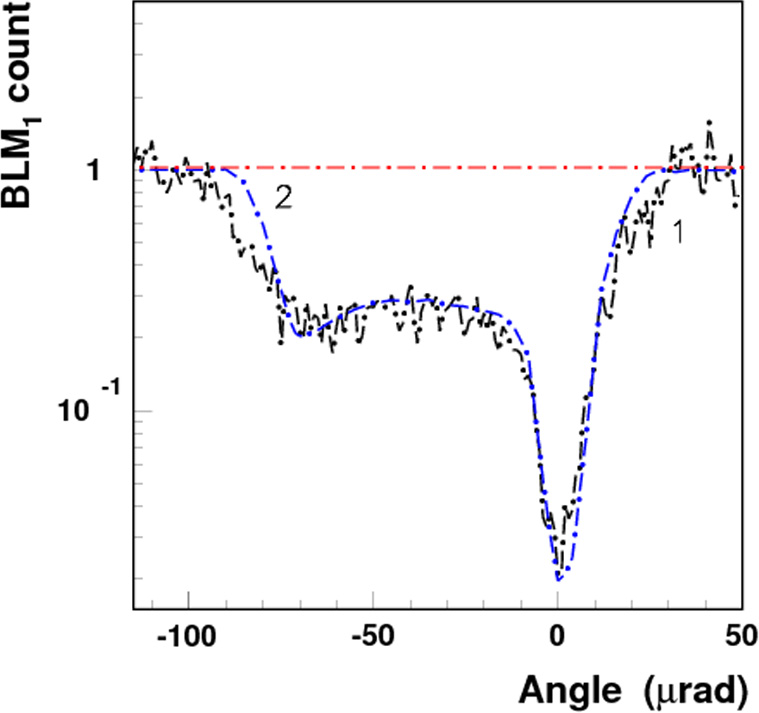 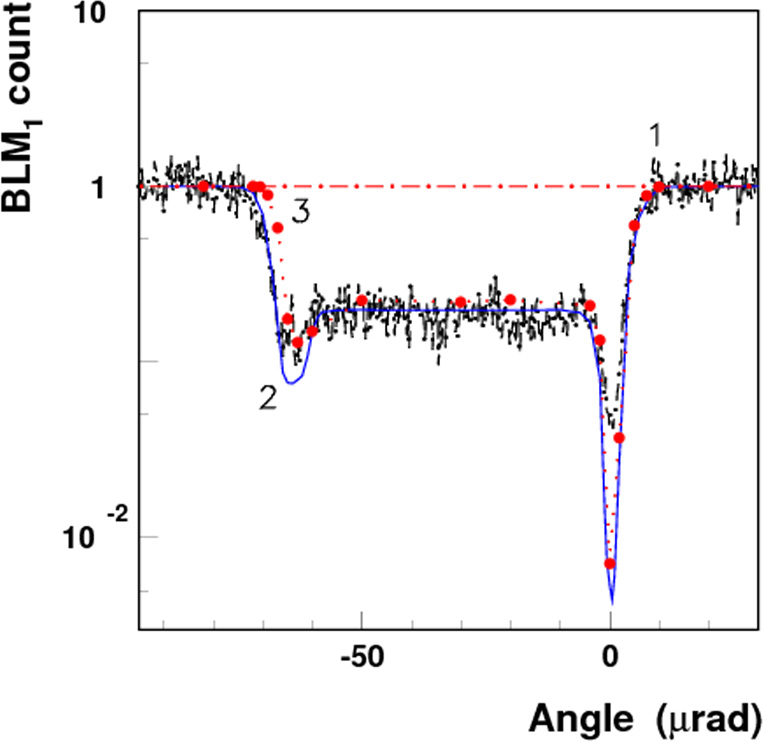 Operation at injection 450 GeV
Operation at 6.5 TeV
W. Scandale et al. PLB 758 (2016) 129
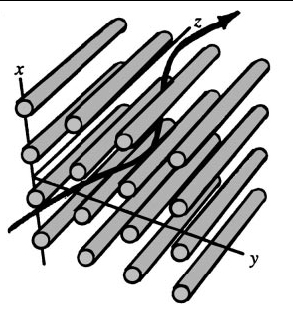 Summary
Coherent interactions in bent crystals are powerful tools to manipulate the trajectories of particle beams
Such technique works over several decades of particle energies, particle’s charge and mass
Several orientational effects can be used for particle steering
Thank you for your attention
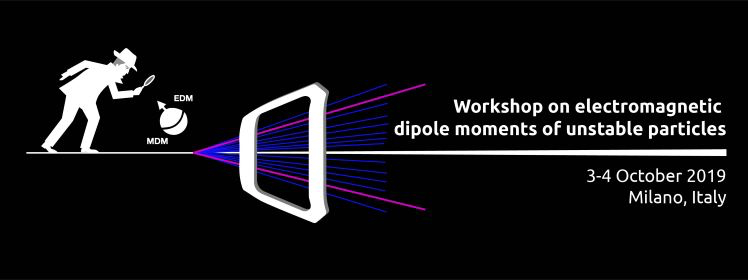 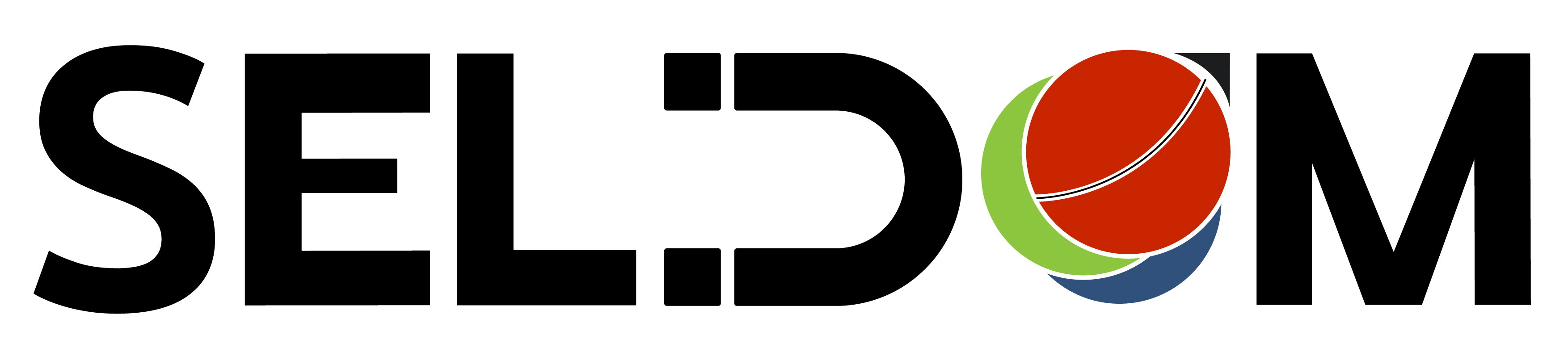